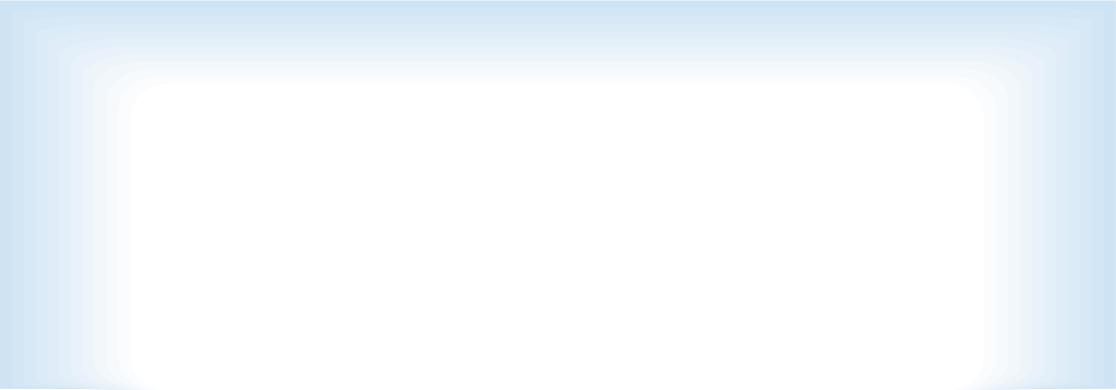 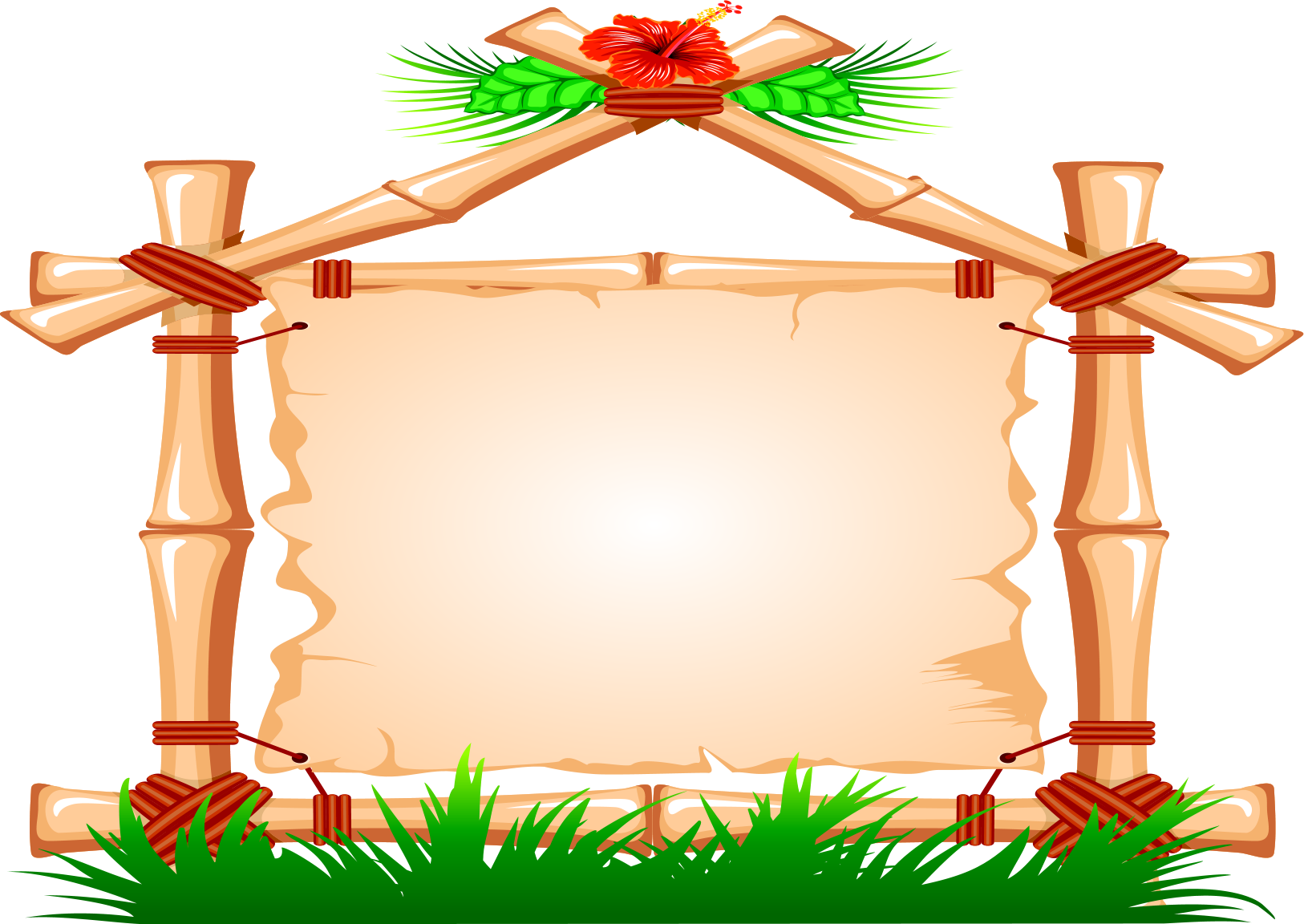 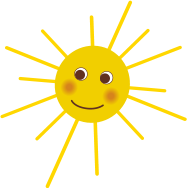 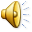 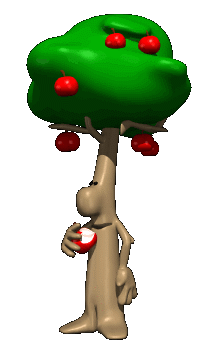 «Мастер класс от АнныАккужиной»
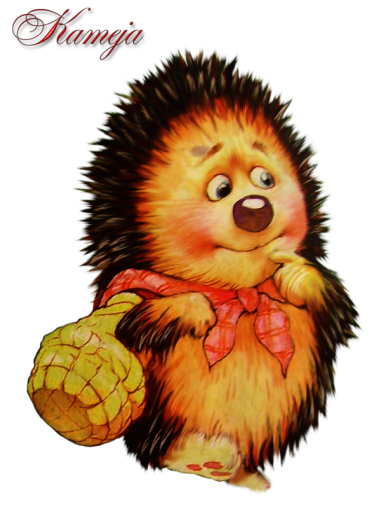 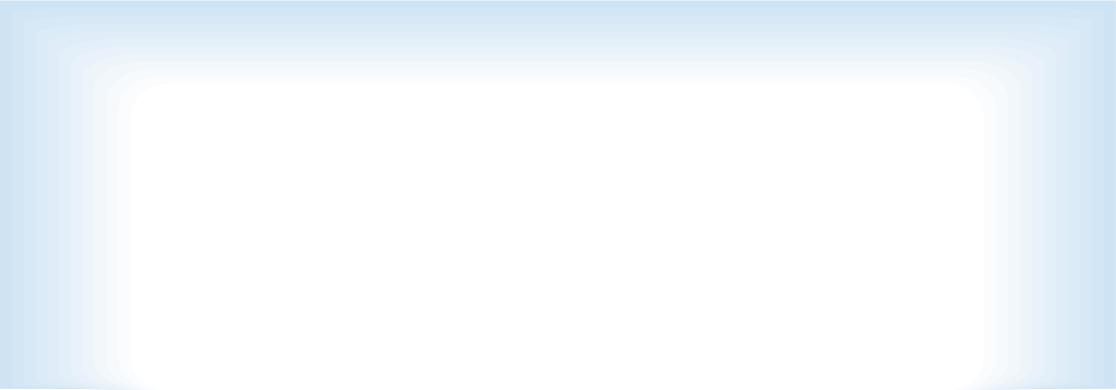 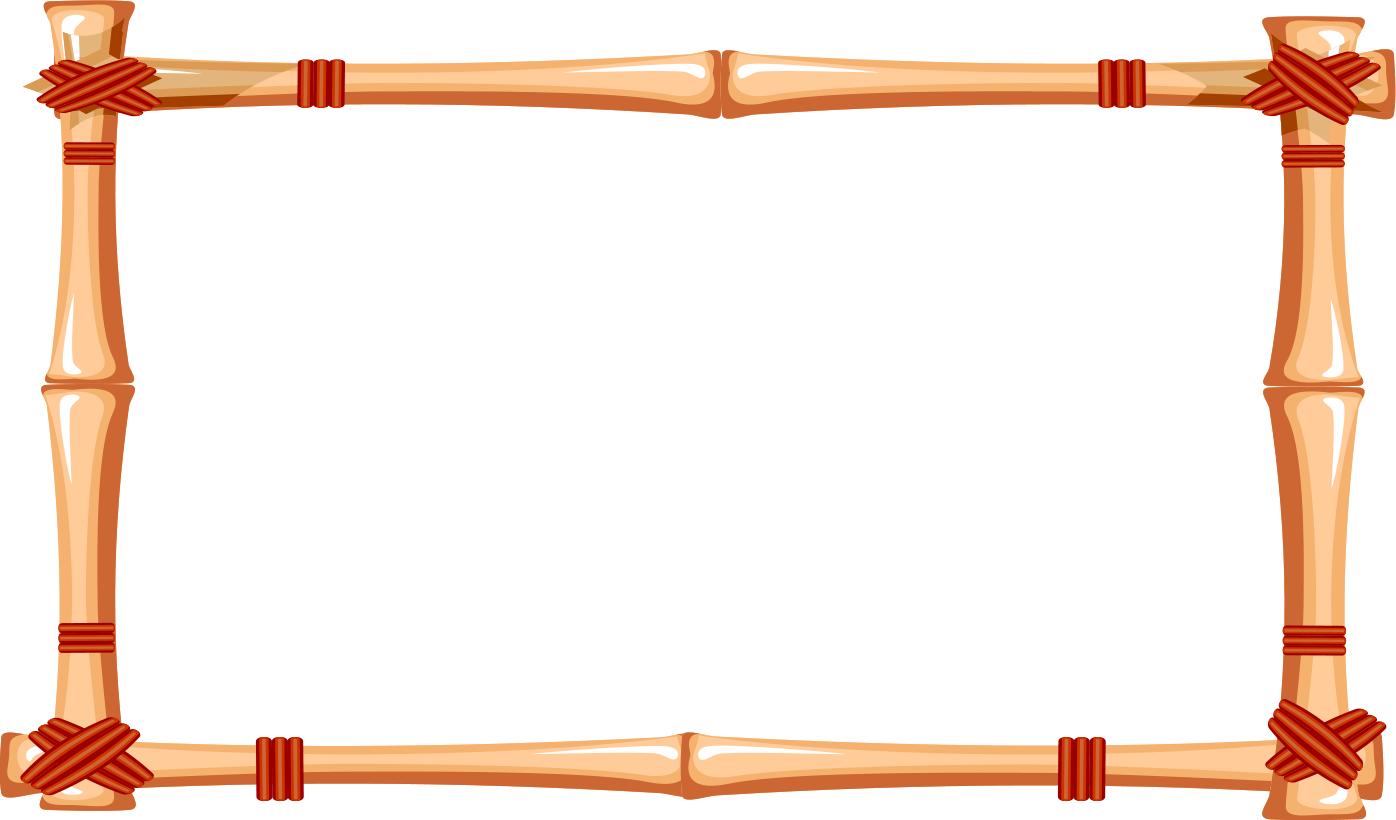 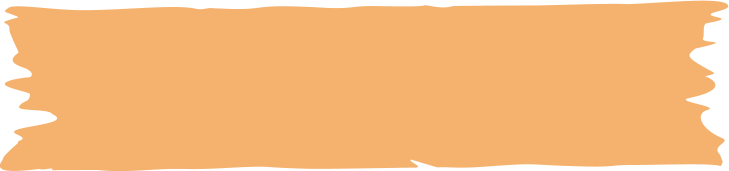 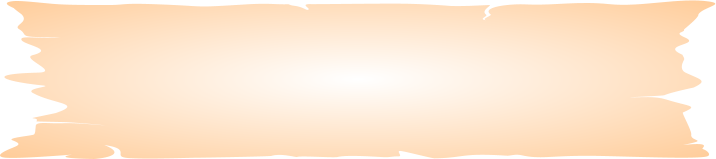 «Ёжик с яблоком».
Методика работы: 

«Пластилиновая живопись и оформление её салфеткой».
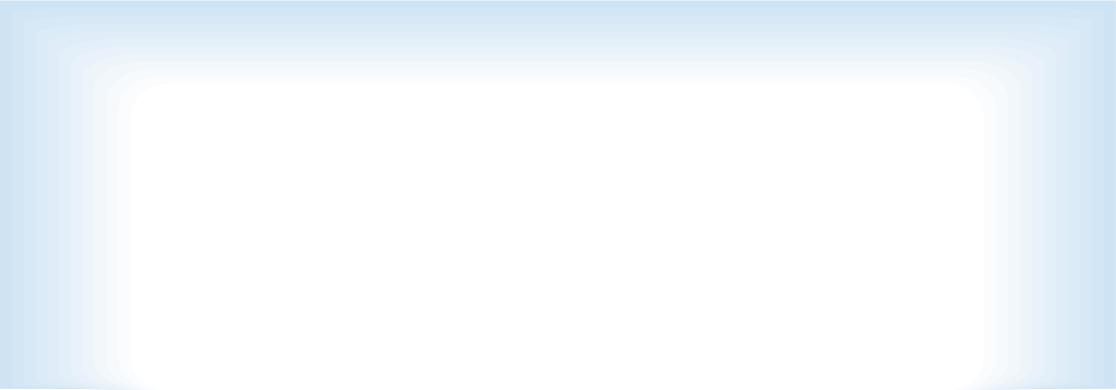 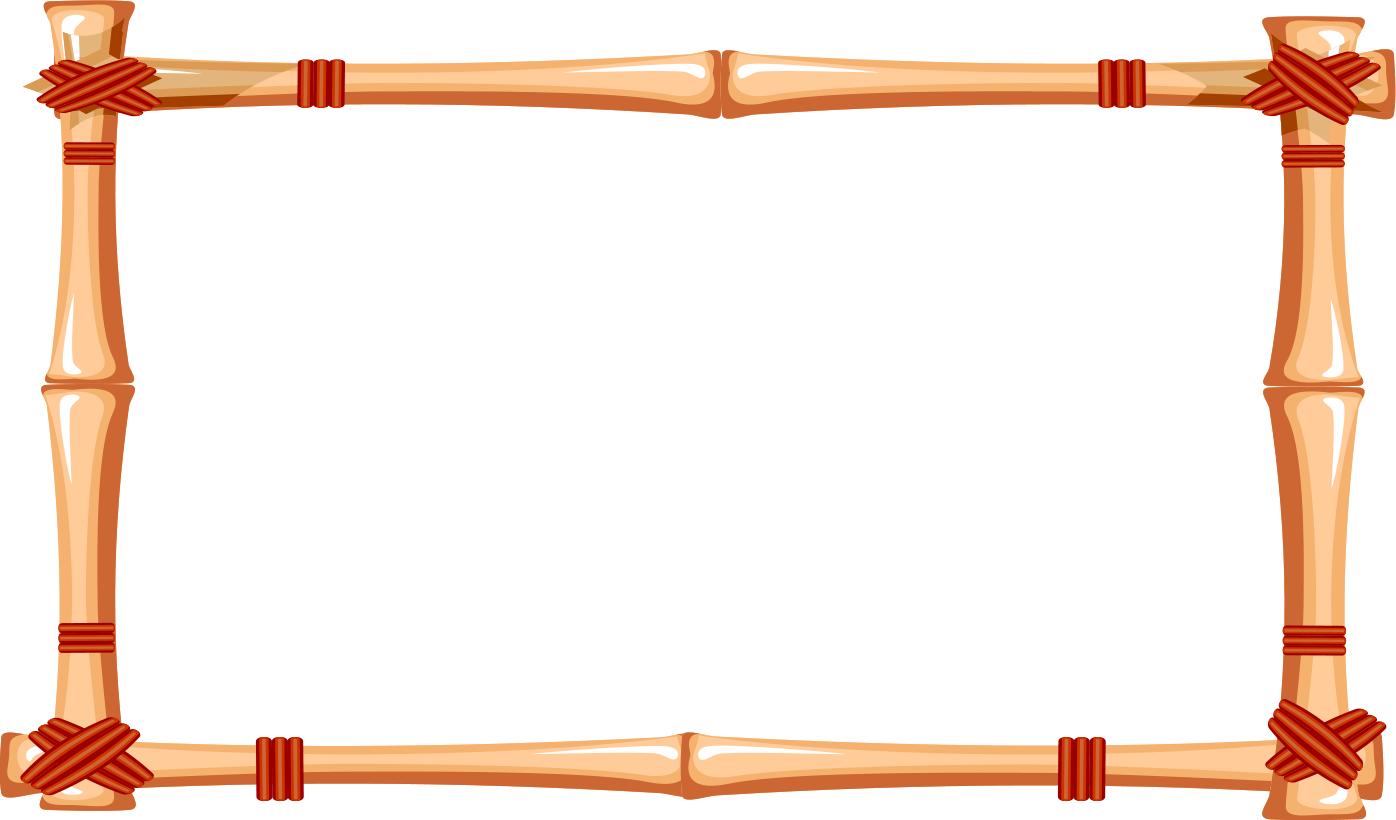 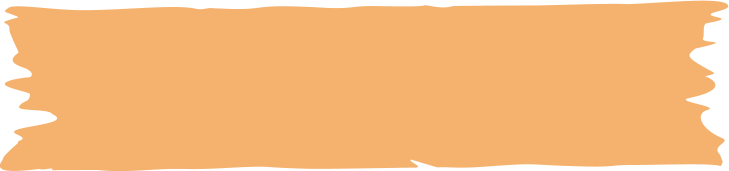 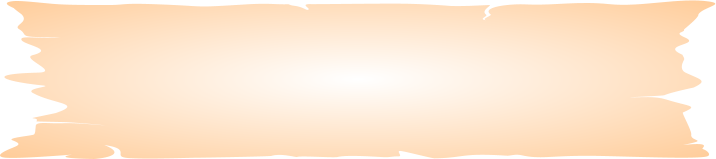 Материал для работы.
Раскраска.  
 Пластилин.   
 Салфетки бумажные разных цветов.
 Ножницы. 
 Карандаш или деревянная шпажка.
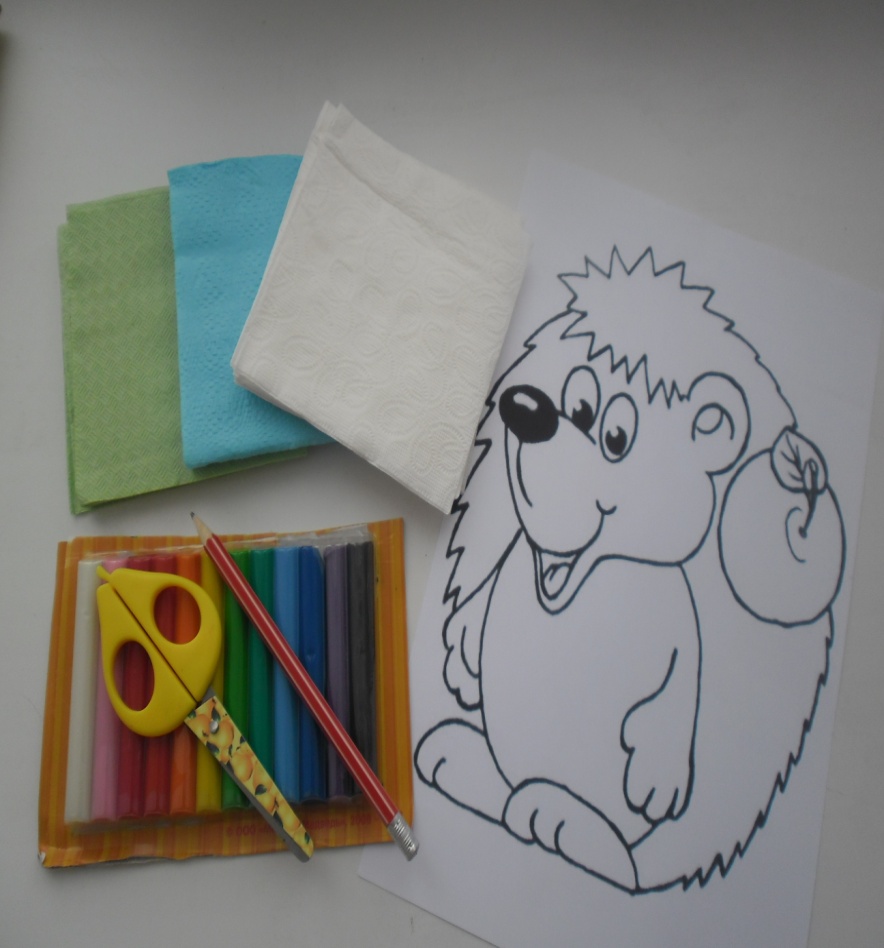 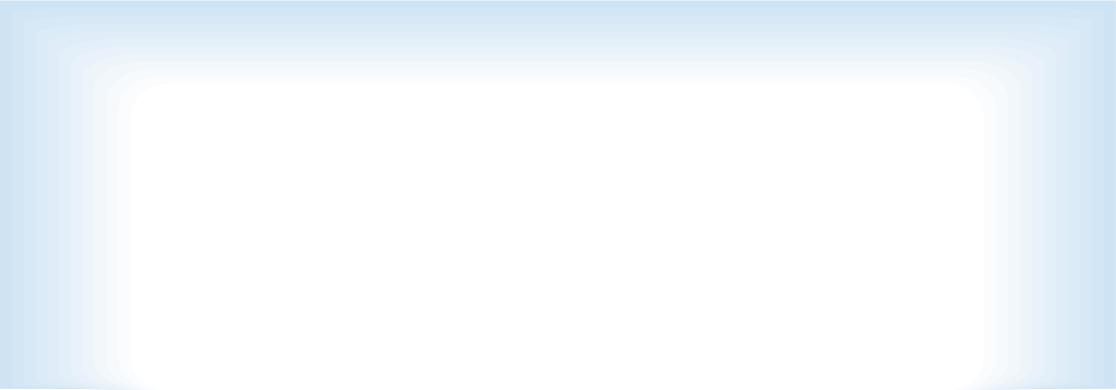 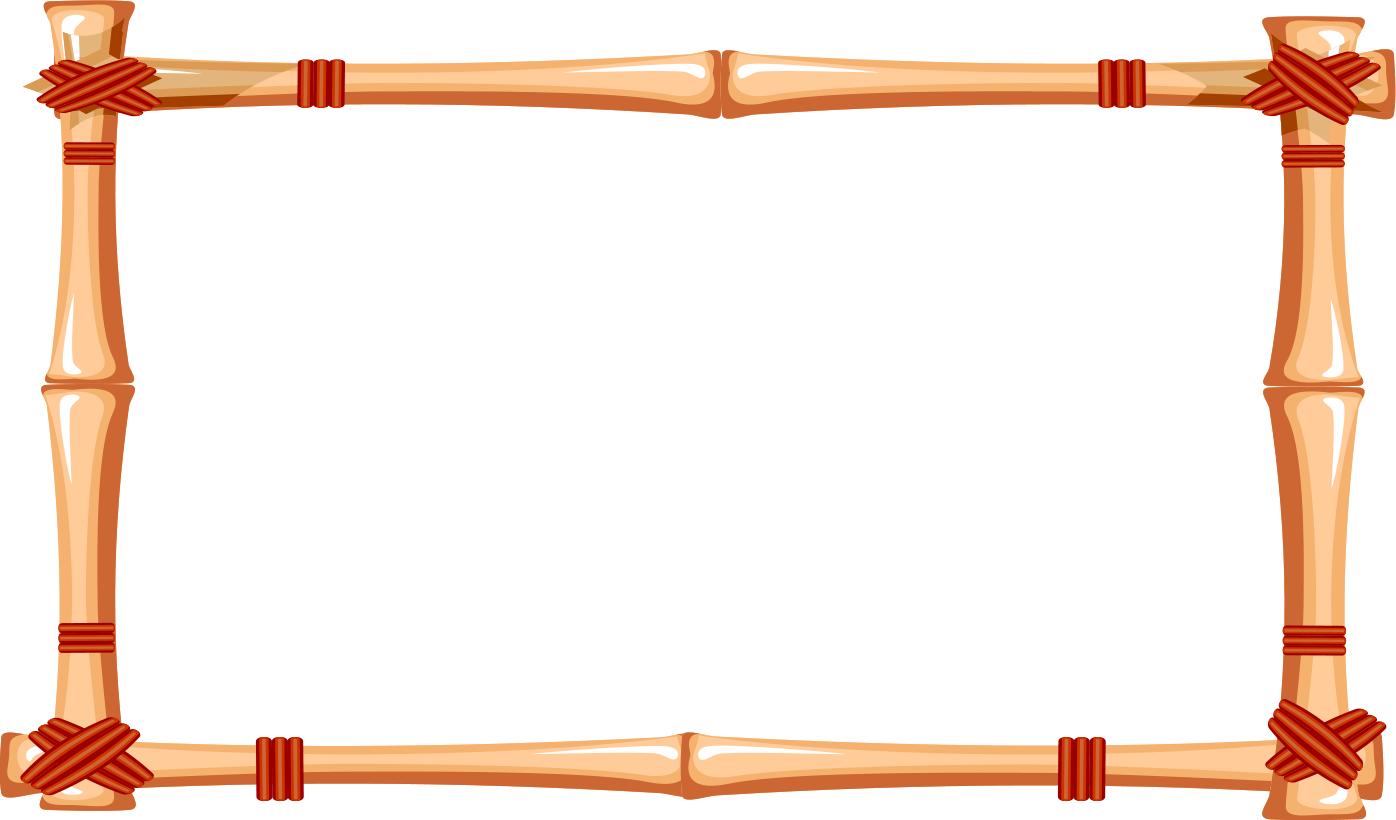 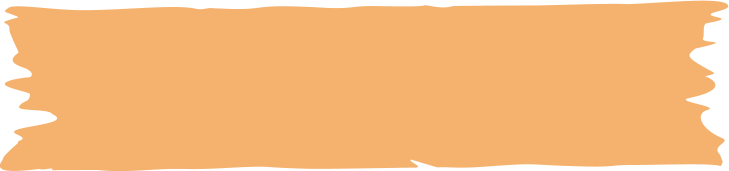 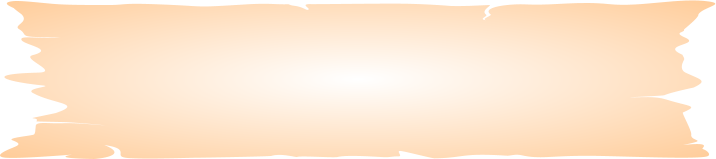 Техника работы с пластилином
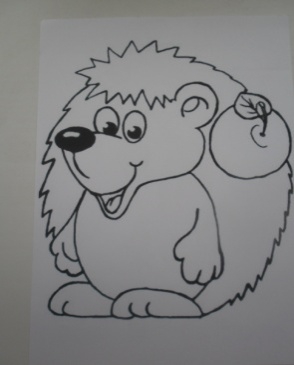 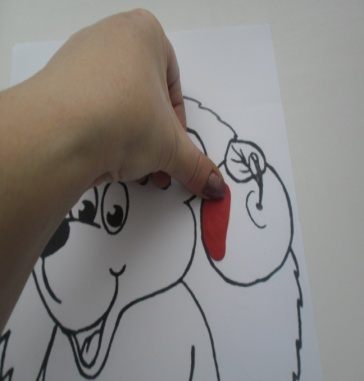 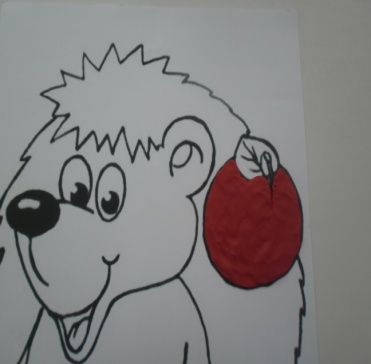 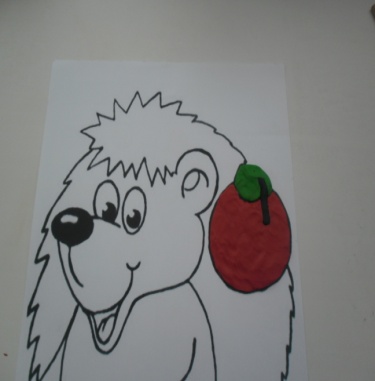 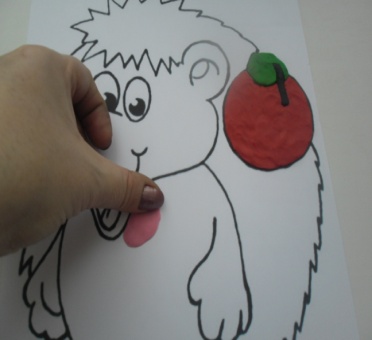 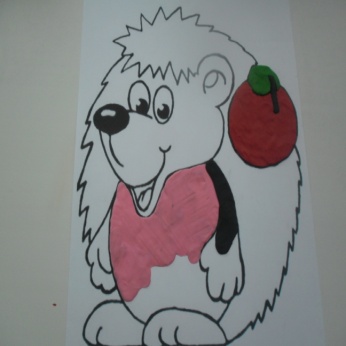 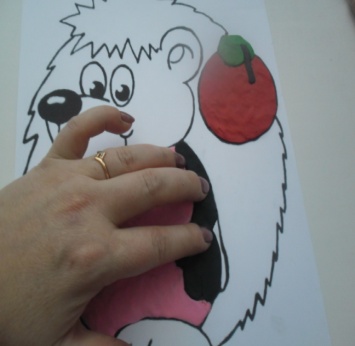 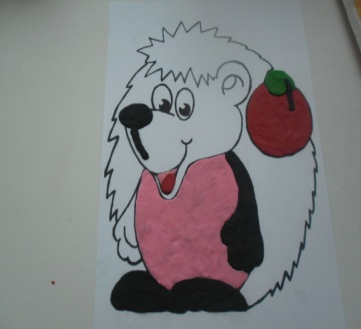 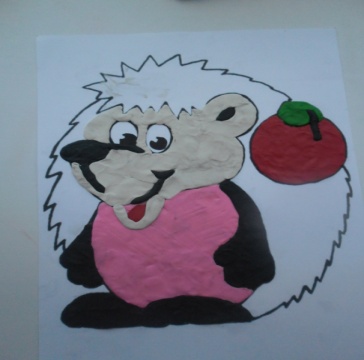 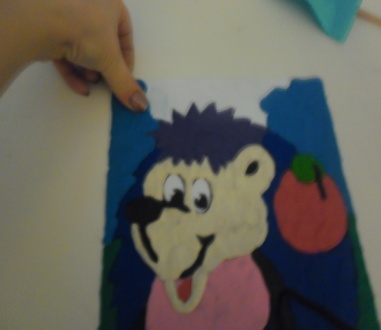 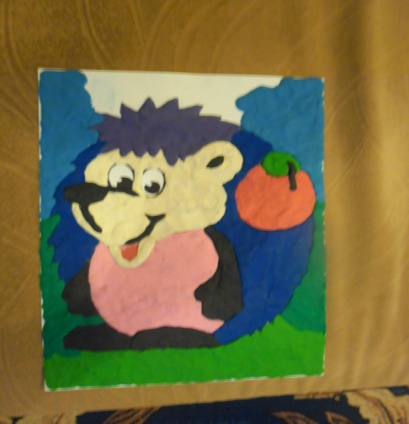 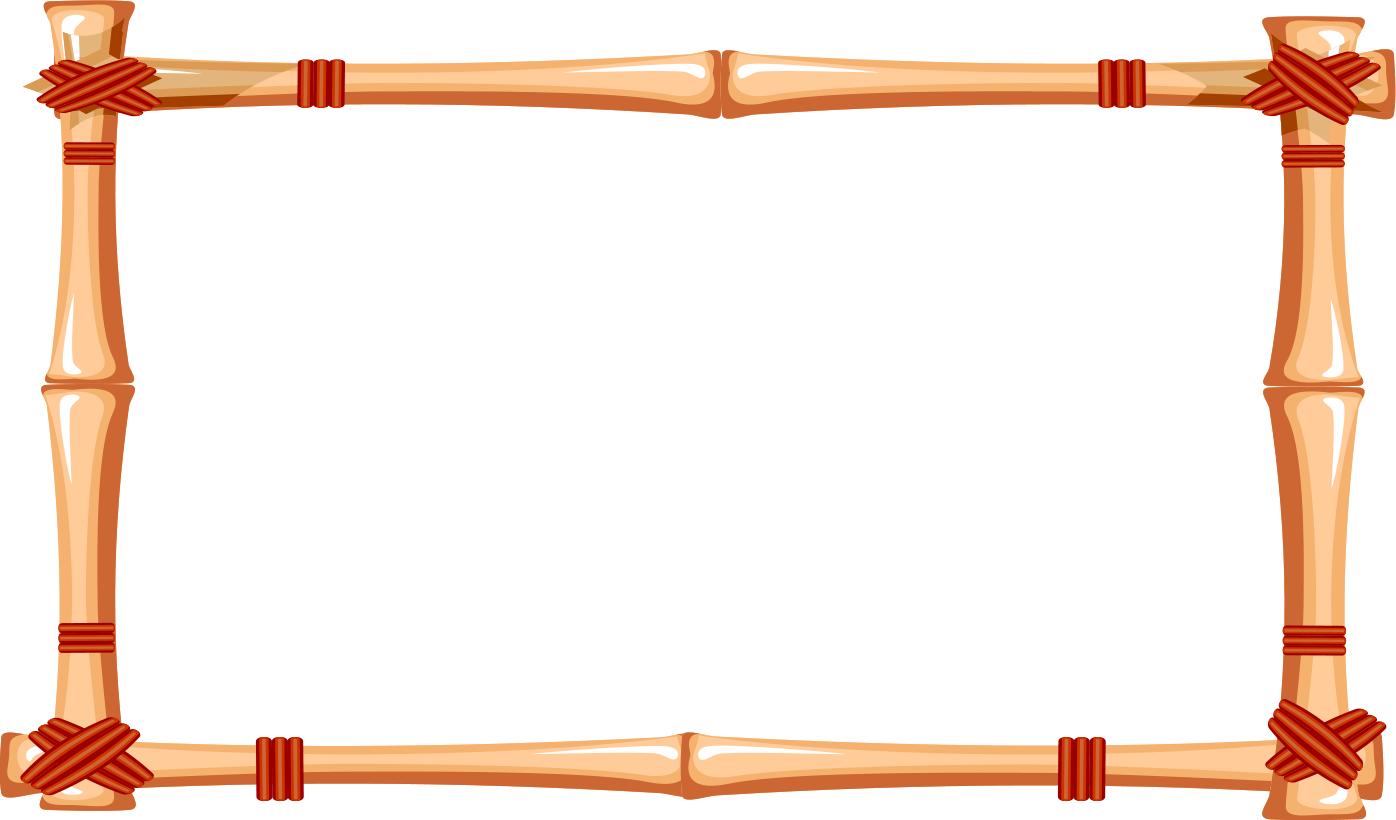 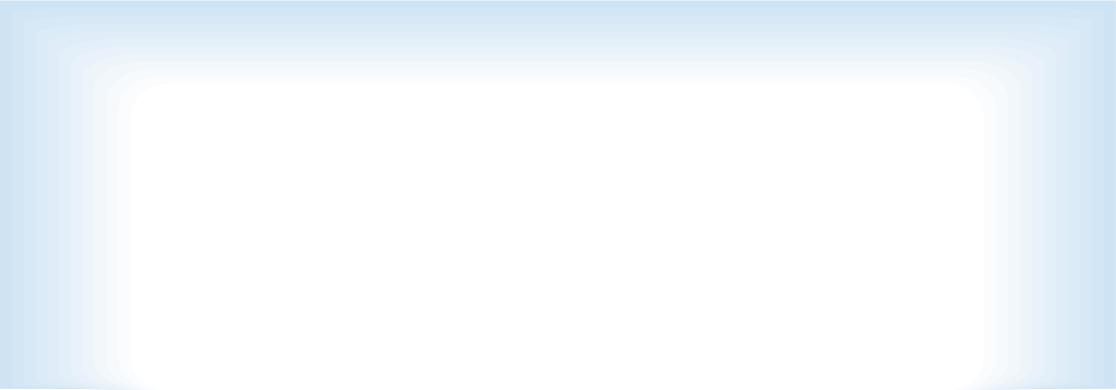 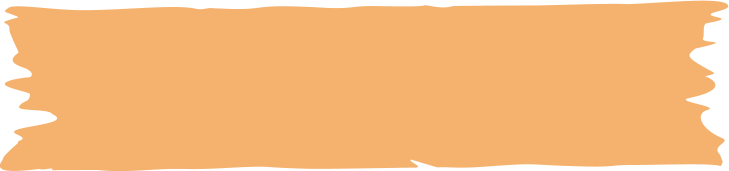 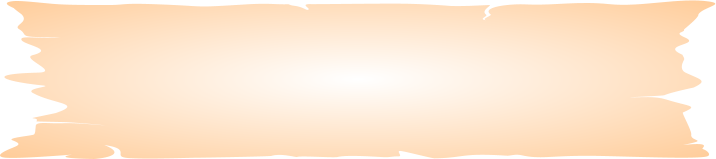 Техника работы с салфеткой
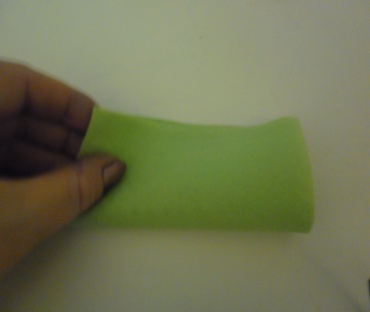 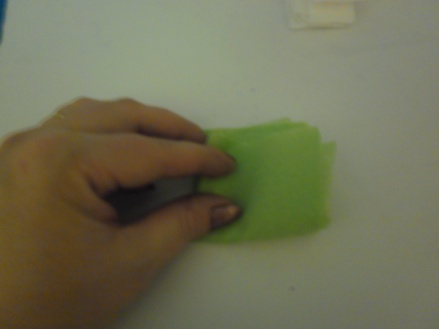 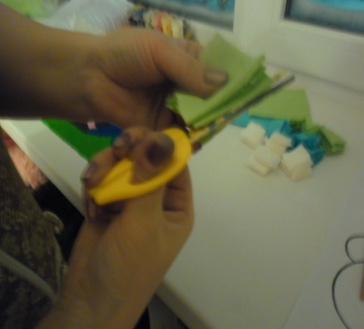 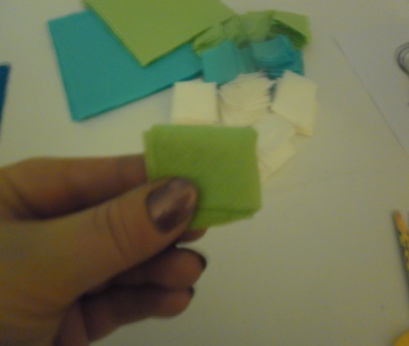 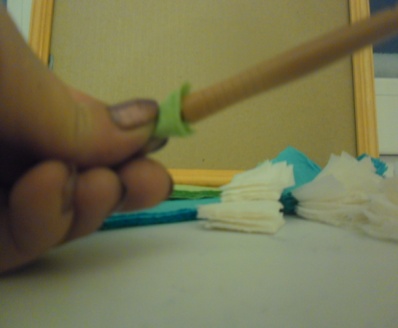 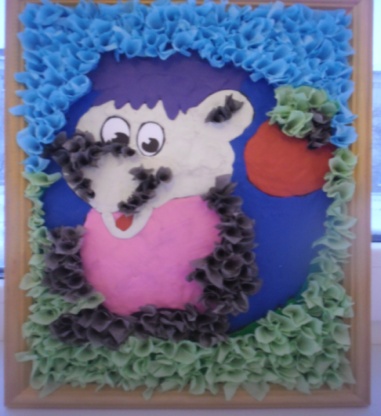 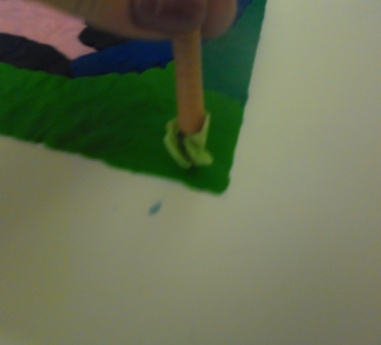 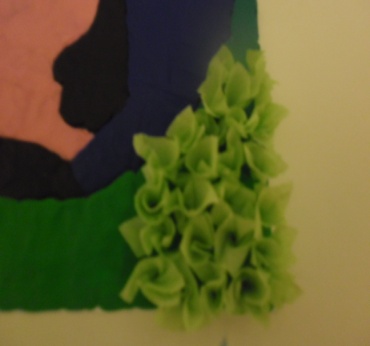 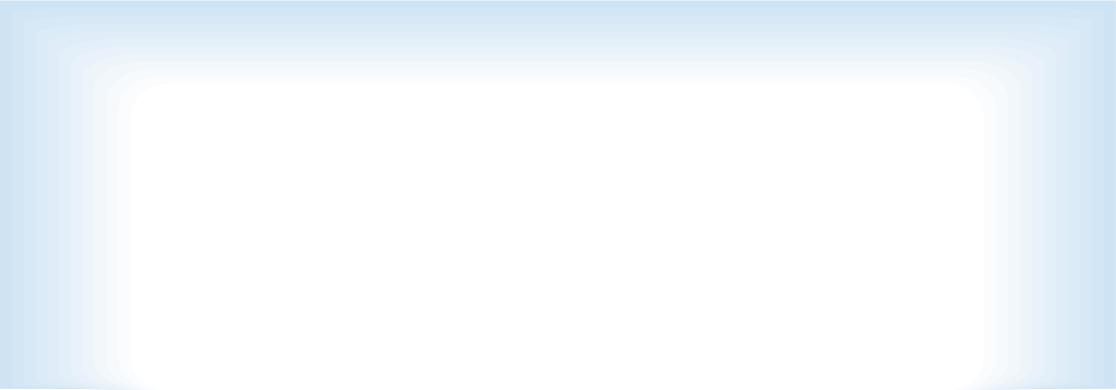 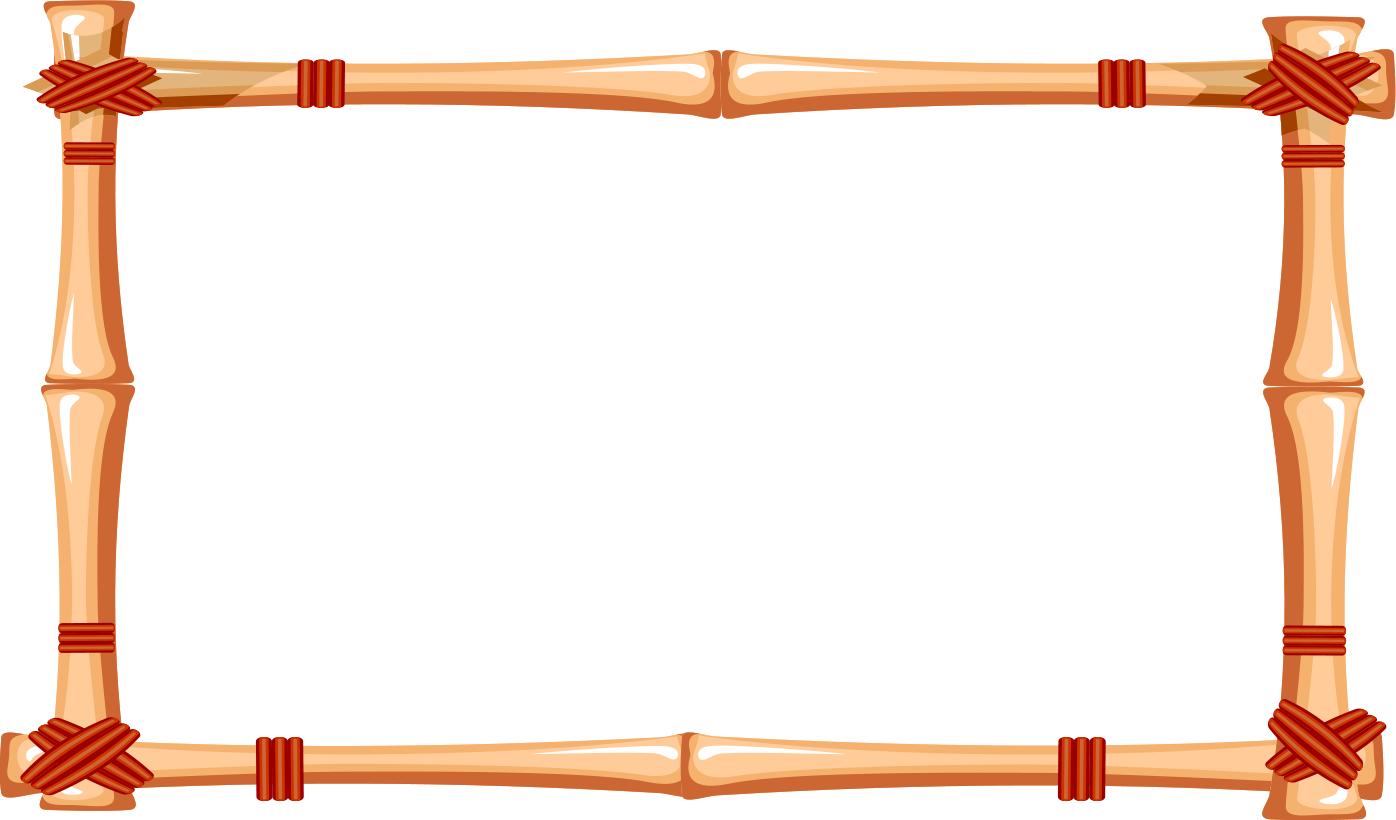 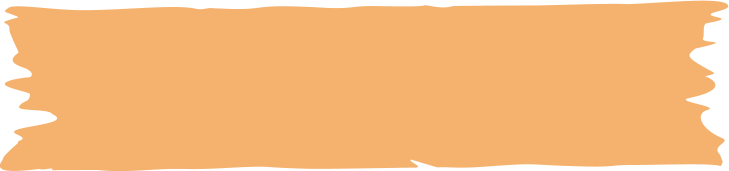 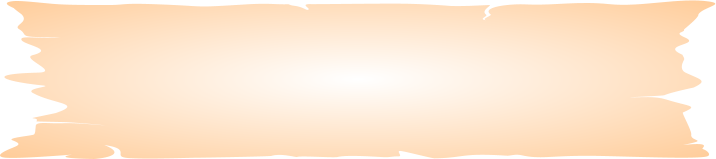 Итог работы
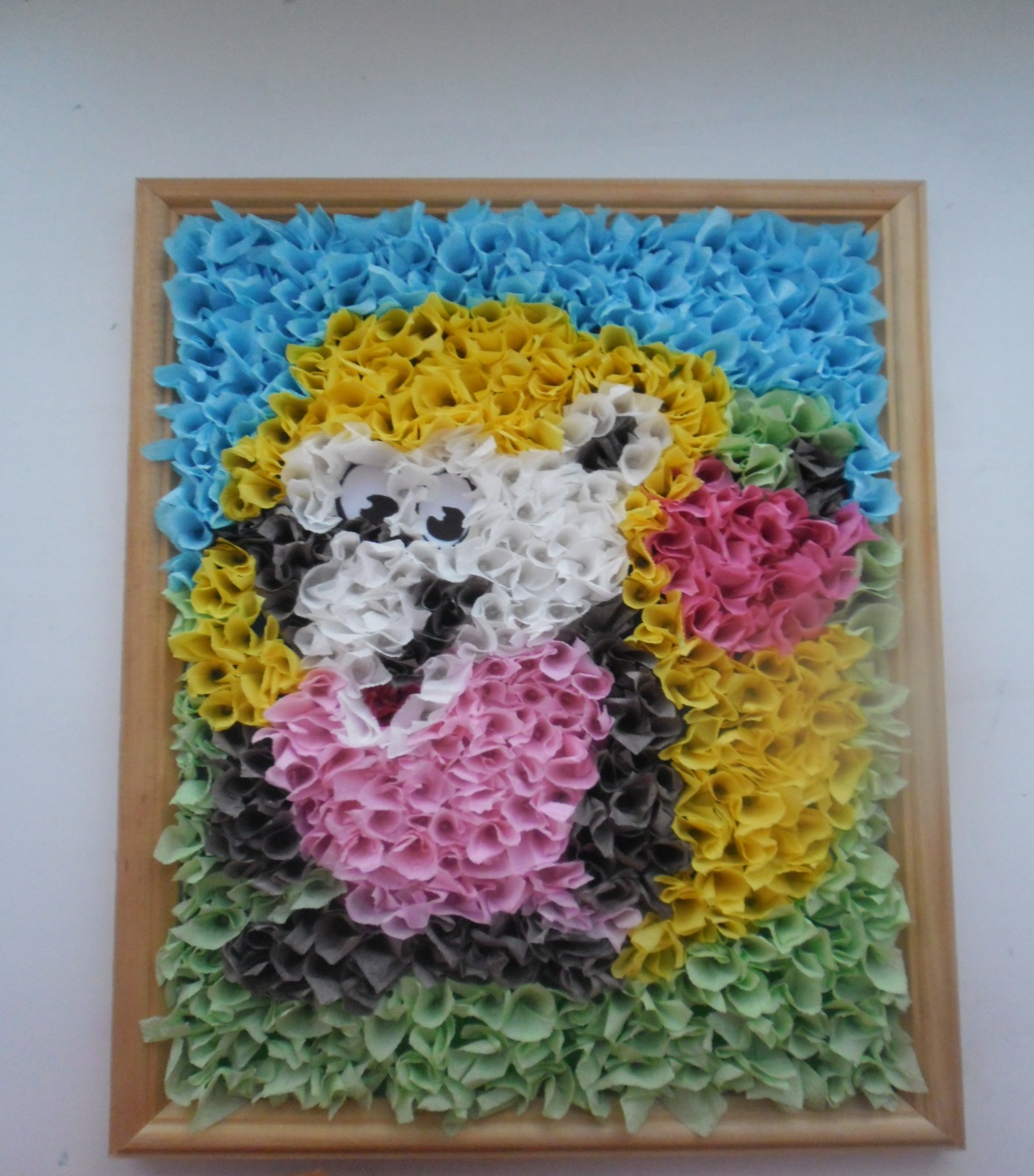 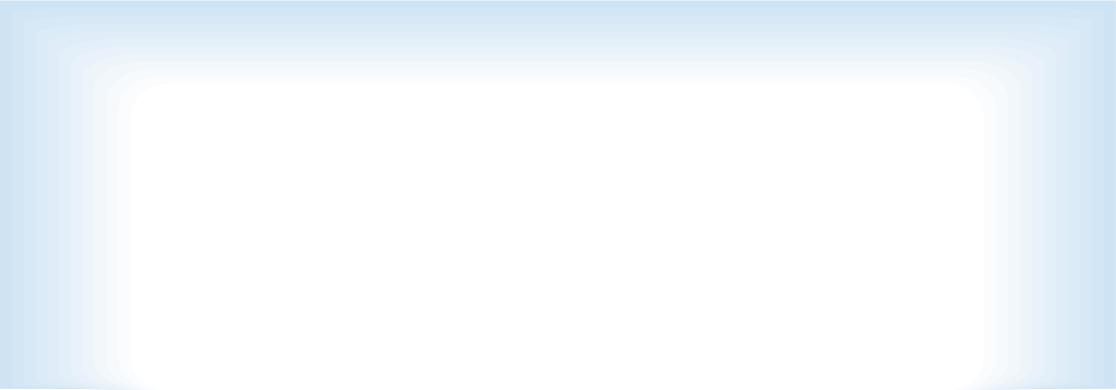 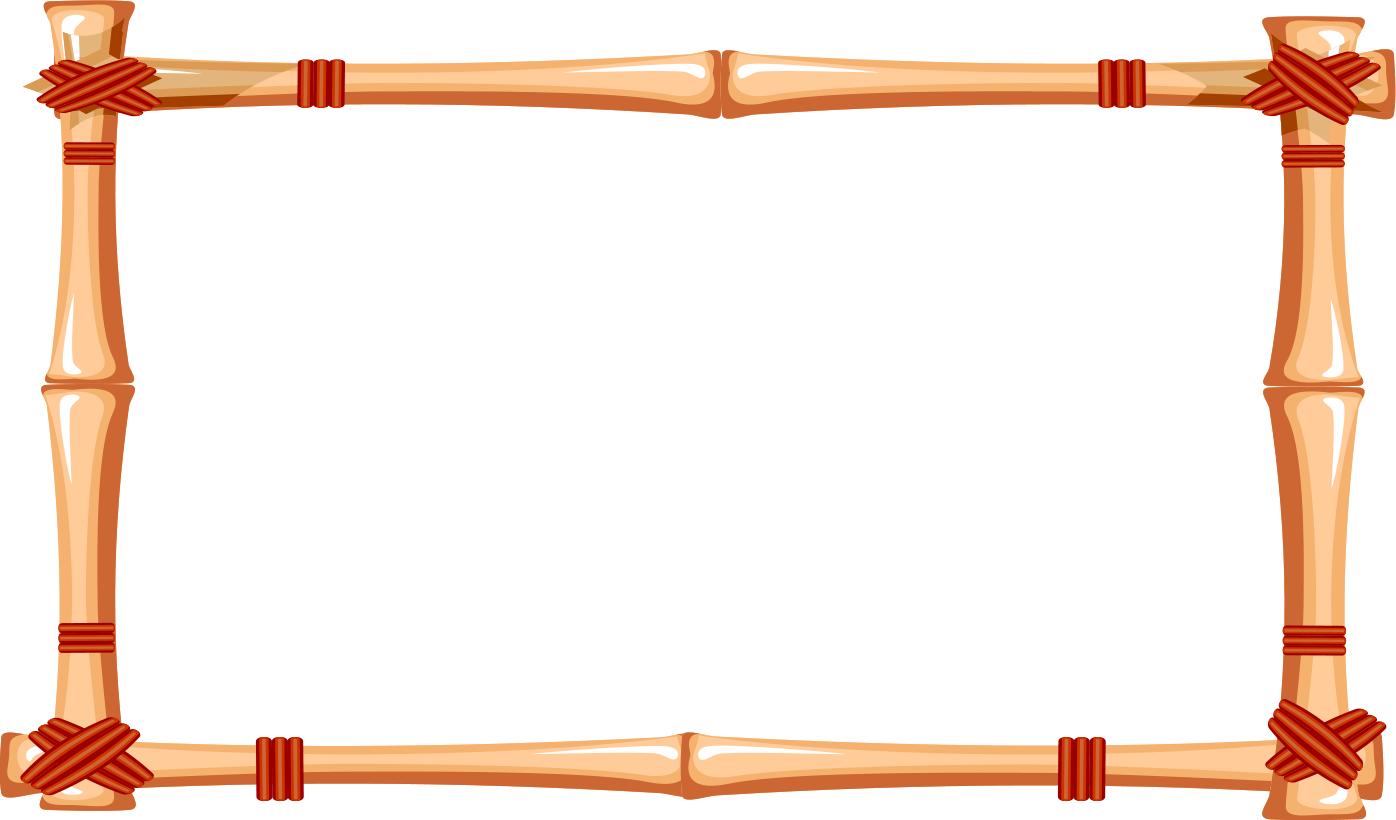 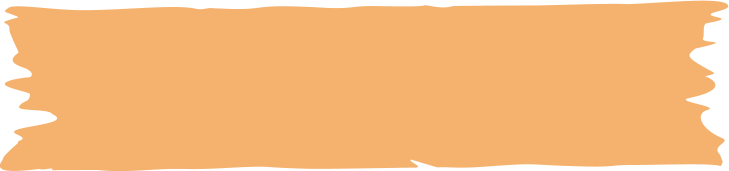 Спасибо за внимание!
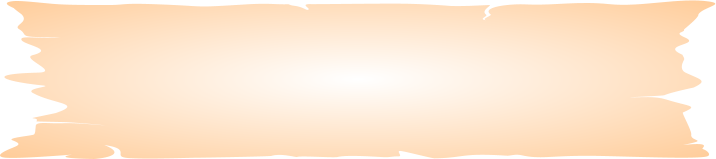 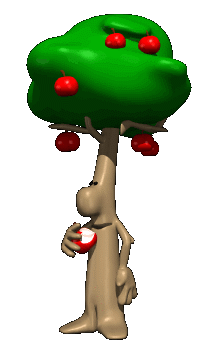 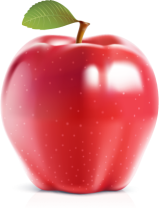 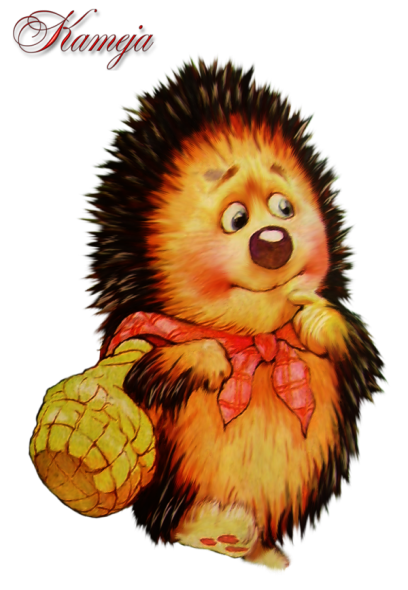